Iota Gamma Psi Military Sorority, Inc
Mentorship Program
Iota Gamma Psi mentorship program is designed to mentor the Sorors by guiding them thru their first year on our standards, beliefs and values.  As a mentor you will guide your Sorors in the following manner:
Define and explain your responsibilities as a mentor:
What is a mentor?
An experienced and trusted adviser
A wise and trusted counselor or teacher.
An influential senior sponsor or supporter.
Advisor or trainer (someone, especially a younger colleague).
Someone who helps someone else learn something that he or she would have learned less well, more slowly, or not at all if left alone.”
As a mentor your mentee will have to trust your guidance and understanding in your teachings. 
 A mentor is a more experienced individual who helps and guides another individual’s development. 
Mentoring is a developmental partnership through which the mentor shares knowledge, skills, information, and perspective to foster the personal and professional growth of the mentee.
What is the Role of the Mentor
A member that has a desire to serve as an educator, motivator, coach, and role model for other members. 
A mentor should be willing to educate, guide, motivate, act as a role model, and coach.
What is the Role of the Mentee 
Seeks out their mentor’s advice, knowledge, and experiences to further their own professional development. 
be willing to actively engage with their mentor
accept advice and coaching from their mentor
truthfully discuss their aspirations and goals
discuss misconceptions about the Sorority
Discuss other personal questions related to the Sorority.
Why do we mentor?
Develops human assets for the organization
Provide source of innovation and value creation
Foster a positive environment
Overcome performance problems
Improve retention
Creates value
Knowledge
Who shall have a mentor?
Individuals that are new to the sorority
Individuals in a new role within the sorority
How often shall mentors meet with their mentees
Two sessions per month is required no more than 1 hour per session
Mentors are highly encouraged to socialize with their mentees at least once a quarter.
*We only put out current and up to date information*
Below are few tips that will assist you with getting the most out of your experience being a mentored.
Ask the Soror what does she expect from you?
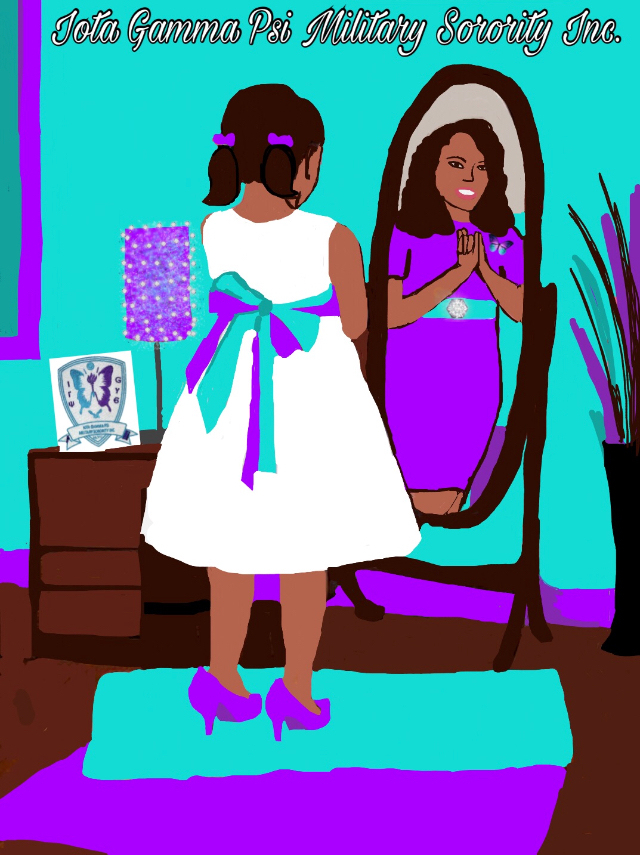 Talk about your understanding of  being a woman of distinction and ask the Soror what are some of the ways she may represent on what it takes to become a woman of distinction:
In Iota Gamma Psi, members lead by example through their daily actions and communication. 
They set expectations and goals high for themselves and each other, and strive diligently to meet them. 
We accomplish this task by helping each other to grow personally and intellectually.
We do not set goals above and beyond, we set them to achieve, maintain and reach for the sky.
Create a journal that will guide you thru readily available discussions that includes but are not limited to the following:
 
Review and explain the Sorority SOP line by line
Review and explain the Sorority Policies
Review and explain all Sorority documents to include how to fill out the documents as needed, ie community service sheets, risk assessments, etc.
Tips for Getting Started as A Mentor
Create goals focused on what you would like to get out the mentorship process 
Create mentorship goals that can lead the conversations and keep you on task with achieving your goals.
Plan Ahead 
To experience a successful mentor/mentee relationship, dedicate time to the mentoring process. 
Take into account signature events and plan accordingly to avoid any conflicts.
Set Up A Meeting Times and Place 
During your first meeting, set expectations, to include meeting frequency and method. 
Meetings can be held in-person, virtually or by phone.
Be open minded 
Remember, you are an active listener
You receive advice and feedback
Be open minded as they will giving you advice from a different perspective and it may not align with what you were expecting.
FOOD FOR THOUGHT
Am I a Coach or a Mentor
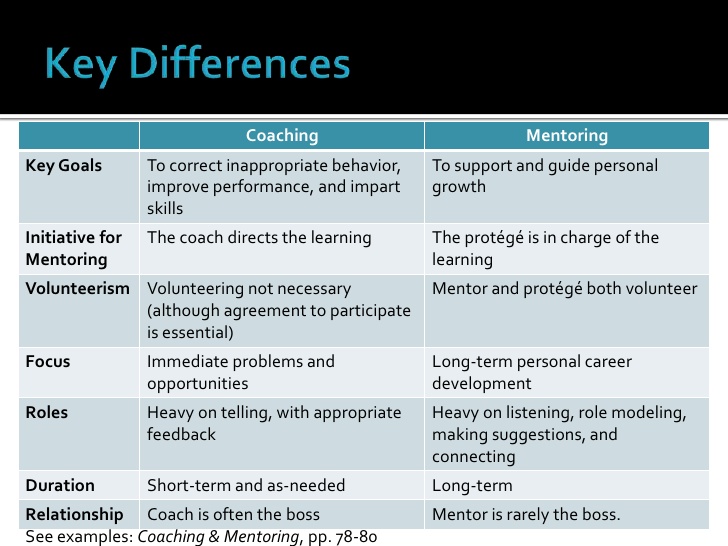 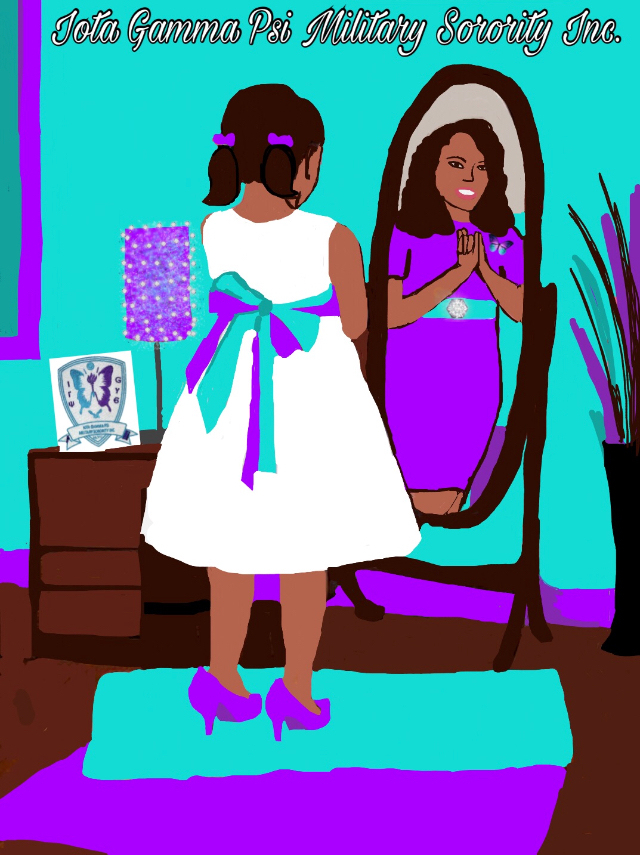